Unit 1 Essay Review
12 CP - British Literature
Essay Housekeeping
MECHANICS
Sentences have capitals?
Spelling? Look for the obvious!
IM Speak?  NO!
Contractions?  NO!
Lower case “i” as a personal pronoun … I will lose my mind!!!!
Grammar - make sure you write what you meant to write.
Commas- And - Or - Nor - For But - Yet - So: Preceded by commas!
FORMATTING
Heading - Name, Period, Date?
Standard Font?
Creative Title?
Double-spaced?
No double gap between paragraphs?
Indented paragraphs?
Incorporate quotes?
Citations
CONTENT
Does your opening paragraph have at LEAST 3 sentences?
Does your closing paragraph have at LEAST 3 sentences?
If they have the minimum, consider adding more for depth.
Do you have ENOUGH evidence to support your paragraph (usually two quotes per)
Do any of your paragraphs END on a quote?  NO!
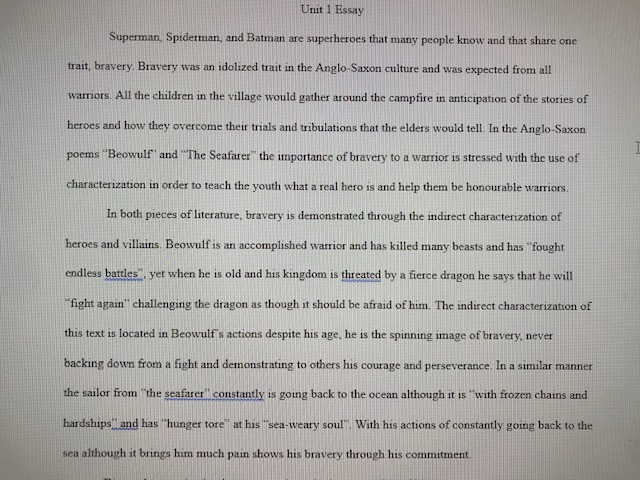 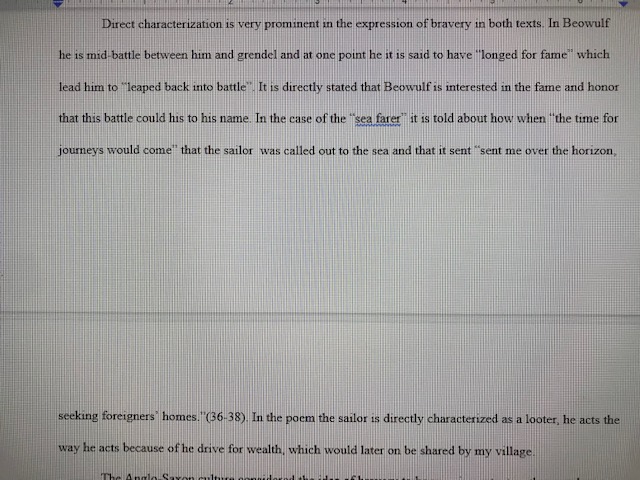 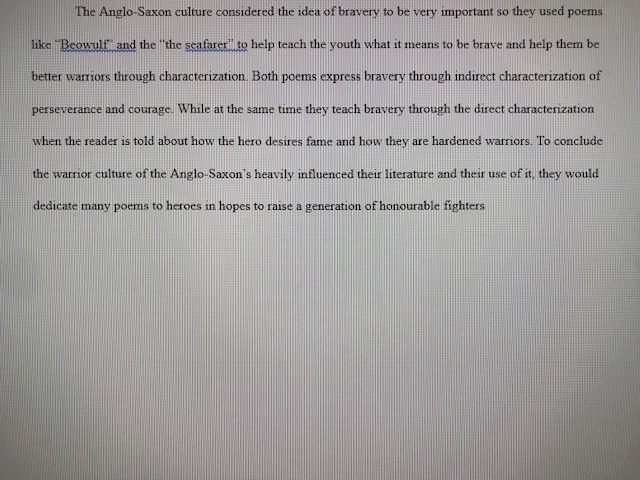 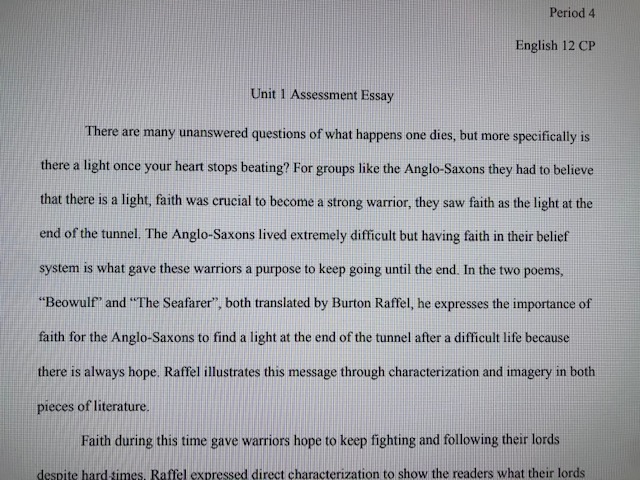 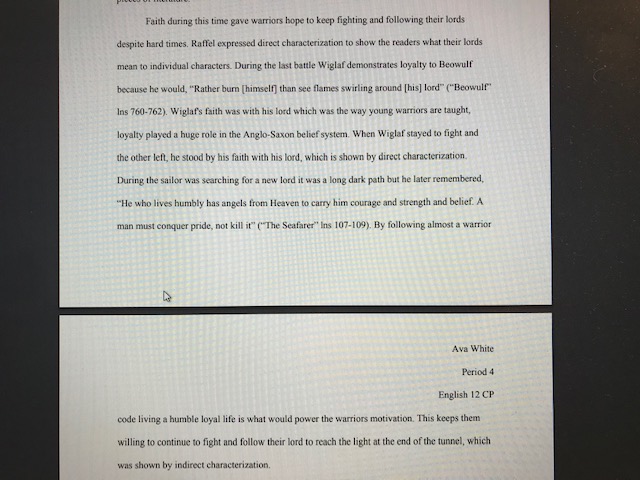 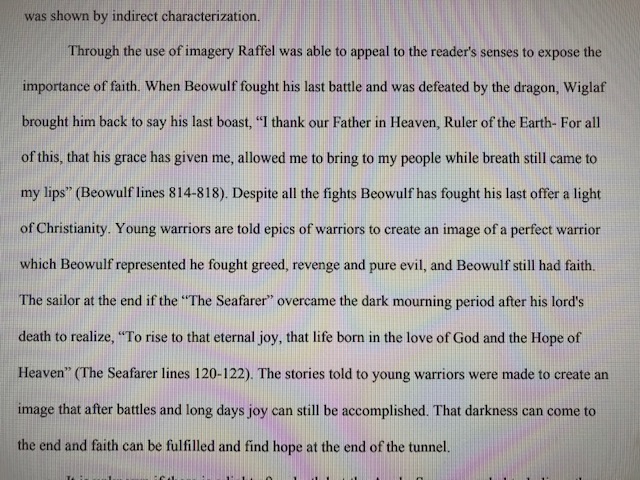 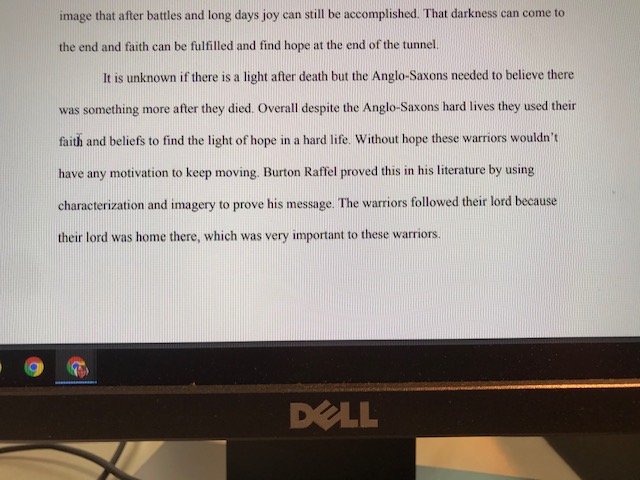 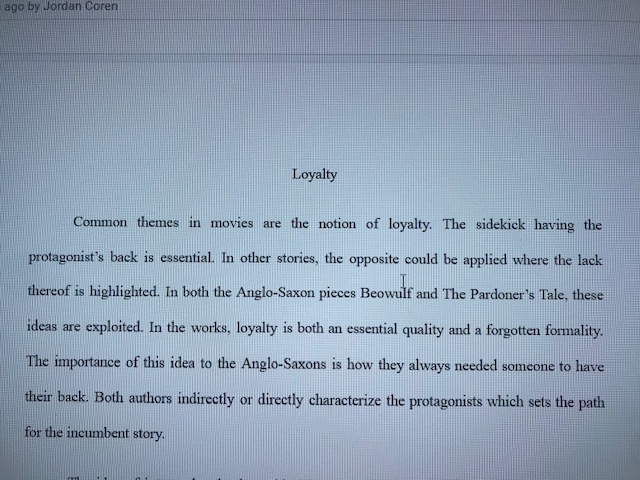 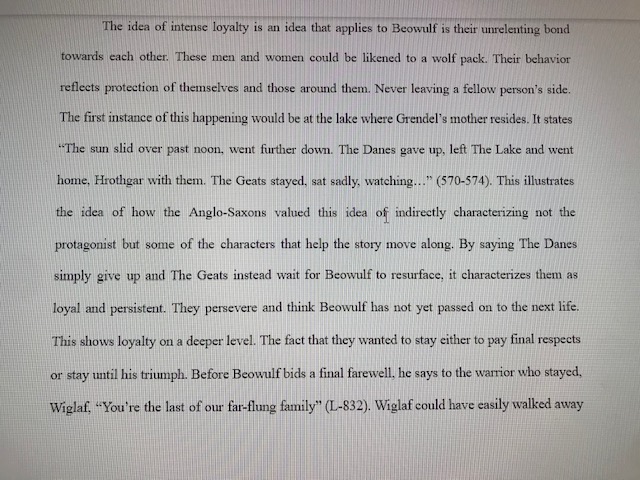 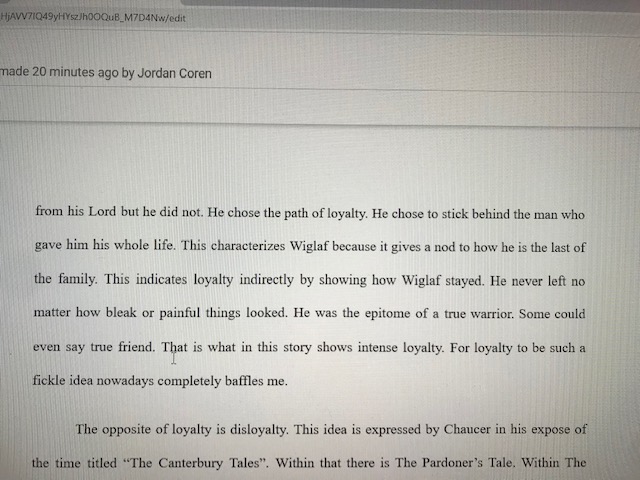 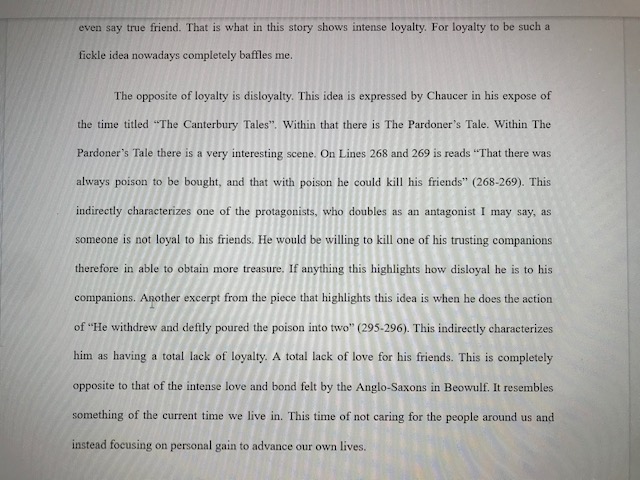 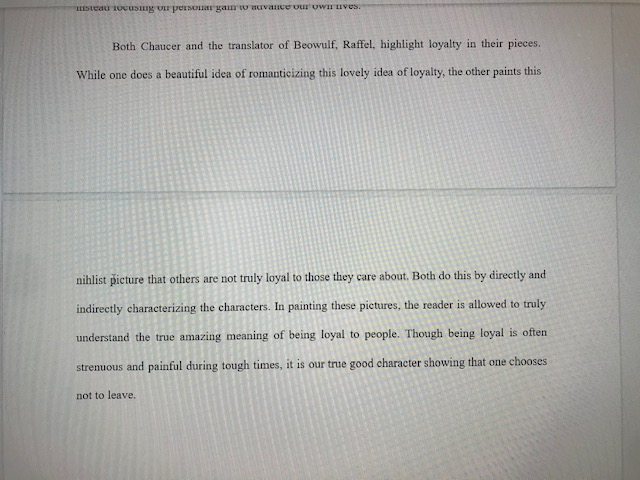